آشنایی با نحوه معاینات فیزیکی
فصل سوم
مرور سیستم ها 
Review of systems
مشخصات سند
مشخصات مدرس یا مدرسین
مشخصات بسته آموزشی
سیده معصومه کاظمی

کارشناس پرستاری-ارشد پژوهشی- ارشد آموزش جامعه نگر
مسول آموزش بهورزی دانشگاه علوم پزشکی و خدمات بهداشتی درمانی شهید بهشتی
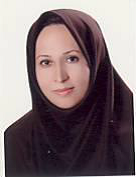 حیطه درس: آشنایی با نحوه معاینات فیزیکی
تاریخ آخرین بازنگری: 1399/2/10
نوبت تهیه: 1 
 نام فایل: PE-fasle3-morore-sistemha-edi1
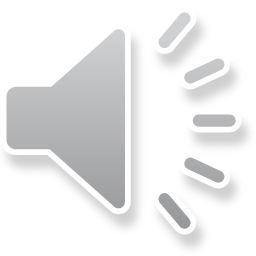 اهداف آموزشی
انتظار می‌رود فراگیر پس از مطالعه این درس بتواند:
1- نحوه پرسیدن سوال از بیمار در بررسی سیستم های بدن را توضیح دهد.
2- نکات مورد توجه در بررسی وضعیت عمومی بیمار را نام ببرد.
3- نکات مورد توجه در بررسی پوست بیمار را نام ببرد.
4- نکات مورد توجه در بررسی سررا نام ببرد.
5- نکات مورد توجه در بررسی چشم را نام ببرد.
6- نکات مورد توجه در بررسی گوش را نام ببرد.
7- نکات مورد توجه در بررسی بینی و سینوسها را نام ببرد.
8- نکات مورد توجه در بررسی دهان و گلو را نام ببرد.
9- نکات مورد توجه در بررسی گردن را نام ببرد.
10- نکات مورد توجه در بررسی پستان ها را نام ببرد.
11- نکات مورد توجه در بررسی سیستم تنفسی را نام ببرد.
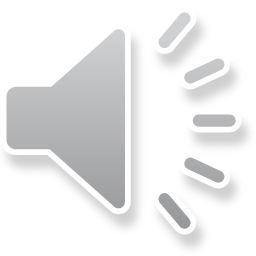 اهداف آموزشی
انتظار می‌رود فراگیر پس از مطالعه این درس بتواند:

 12- نکات مورد توجه در بررسی سیستم قلبی را نام ببرد.
13- نکات مورد توجه در بررسی گوارش را نام ببرد.
14- نکات مورد توجه در بررسی سیستم ادراری را نام ببرد.
15- نکات مورد توجه در بررسی سیستم تناسلی را نام ببرد.
16- نکات مورد توجه در بررسی عروق محیطی را نام ببرد.
17- نکات مورد توجه در بررسی سیستم عضلانی- اسکلتی را نام ببرد.
18- نکات مورد توجه در بررسی سیستم عصبی را نام ببرد.
19- نکات مورد توجه در بررسی خون را نام ببرد.
20- نکات مورد توجه در بررسی  غدد درون ریز(اندوکرین)را نام ببرد.
21- نکات مورد توجه در بررسی سلامت روان را توضیح دهد.
فهرست عناوین:
مقدمه
وضعیت عمومی بیمار
پوست
سر
چشم
گوش
بینی و سینوسها
دهان و گلو
گردن
پستان ها
سیستم تنفسی
سیستم قلبی
گوارش
سیستم ادراری
سیستم تناسلی
عروق محیطی
سیستم عضلانی- اسکلتی
سیستم عصبی
خون
غدد درون ریز یا اندوکرین
روان
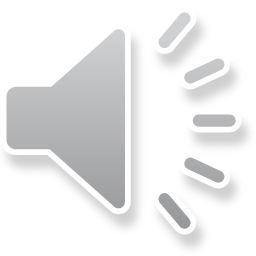 مقدمه
این مرحله از شرح حال، وجود یا نبود علایم شایع مربوط به هر سیستم فرعی بدن را ذکر می کند.
این فصل شامل سوالاتی است که فرق سر تا نوک پا را در بر می گیرد و با یک سوال کاملا عمومی شروع می شود.
این بخش این امکان را به شما می دهد که سوالات تخصصی بیشتری را درباره سیستم های مرتبط با بیماری فعلی بیمار از او بپرسید. به طور مثال وضعیت گوش ها و شنوایی ؟  وضعیت ریه ها و تنفس ؟ .... سوالات مطرح شده در بررسی سیستم ها ممکن است مشکلاتی را که بیمار از آنها چشم پوشی کرده، آشکار کند.
 بخاطر داشته باشید که در یاداشت های خود، حوادث عمده پیش آمده برای بیمار را در بخش بیماری فعلی یا سابقه قبلی منتقل کنید.
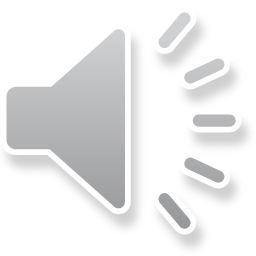 مقدمه
در اسلایدهای پیش رو یک سری سوالات استاندارد مرور سیستم ها فهرست شده اند. با کسب تجربه،سوالات«بله یا خیر»،تنها چند دقیقه وقت شما را خواهند گرفت.
 برای هر«دستگاه» بهتر است با یک سوال کلی شروع کنید مثلا بپرسید:«گوش ها و شنوایی شما چگونه است؟» این امر توجه بیمار را جلب می کند و شما را قادر می سازد تا سوالات اختصاصی تر را در مورد سیستم های مربوطه مطرح کنید.
برای هر دستگاه باید بپرسید :«آیا تا به حال هر گونه ... داشته اید؟»
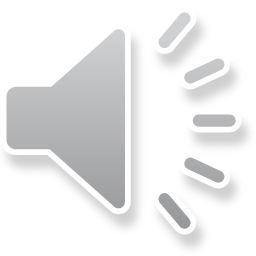 وضعیت عمومی بیمار
وزن معمول، تغییرات اخیردر وزن، لباس هایی که تنگ تر یا گشادتر شده اند، ضعف، خستگی، تب
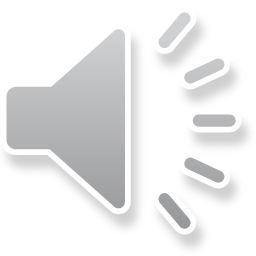 پوست
بثورات، برجستگی ها، توده ها، زخم ها، خارش، خشکی، تغییر رنگ، تغییر در موها یا ناخن، تغییر در رنگ یا اندازه خال ها، اسکار جراحی قبلی
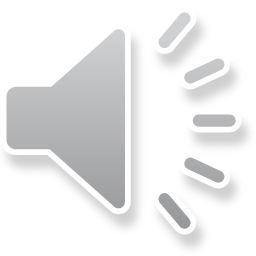 سر
سردرد، ضربه به سر، گیجی، احساس سبکی سر
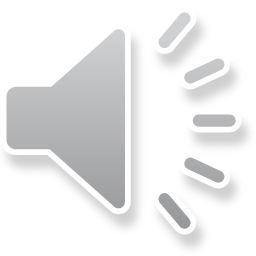 چشم ها
بینایی، عینک یا لنزهای تماسی، تاریخ آخرین معاینه چشمی، درد، قرمزی، اشک ریزش بیش از حد، دو بینی، تاری دید، وجود لکه یا نقاط یا نورهای درخشنده در میدان بینایی، گلوکوم وکاتاراکت
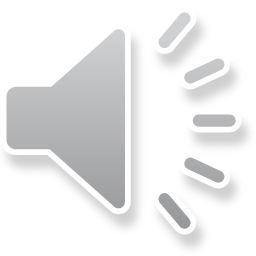 گوش ها
شنوایی، وزوز گوش، سرگیجه، گوش درد، عفونت، ترشح، اگر کاهش شنوایی دارد استفاده یا عدم استفاده از سمعک
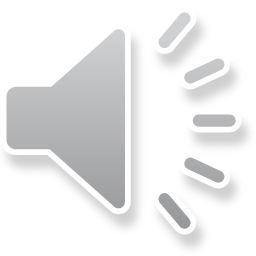 بینی و سینوس ها
سرماخوردگی های مکرر، گرفتگی بینی، ترشح یا خارش بینی، تب یونجه، خونریزی از بینی، مشکلات سینوس ها
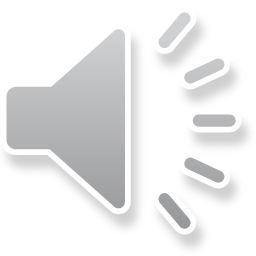 گلو  یا دهان و حلق
وضعیت دندانها و لثه ها، خونریزی از لثه، دندان مصنوعی و مناسب بودن آن، تاریخ آخرین معاینه دندان پزشکی، زبان دردناک، گلودردهای مکرر، خشونت یا گرفتگی صدا
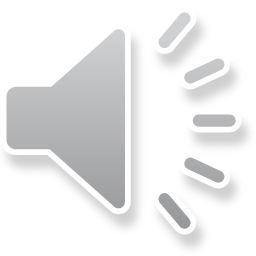 گردن
توده های گردنی، غدد یا عقده های متورم، گواتر، درد یا سفتی گردن
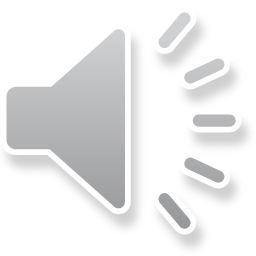 پستان ها
توده، درد یا ناراحتی، ترشح از نوک پستان، نتایج معاینه توسط خود بیمار
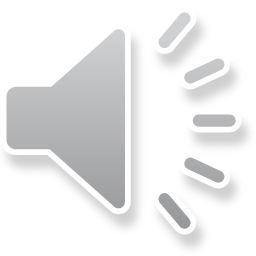 تنفسی
سرفه، خلط(رنگ، مقدار)، خلط خون آلود، تنگی نفس، خس خس سینه، آسم، برونشیت، آمفیزم، پنومونی، سل، پلورزی، آخرین رادیوگرافی قفسه سینه
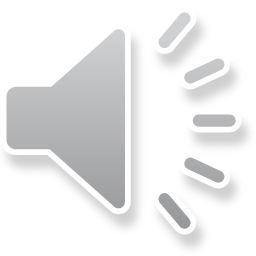 قلبی عروقی
مشکلات قلبی، فشارخون بالا، تب روماتیسمی، سوفلهای قلبی، درد یا ناراحتی قفسه سینه، احساس طپش قلب، تنگی نفس، تنگی نفس وضعیتی یا ارتوپنه (نیاز به استفاده از بالش اضافه برای سهولت نفس کشیدن حین خواب شبانه)، تنگی نفس حمله ای شبانه( نیاز به برخاستن از خواب شبانه برای سهولت نفس کشیدن)، ادم، نوار قلب های قبلی یا سایر آزمایش های قبلی
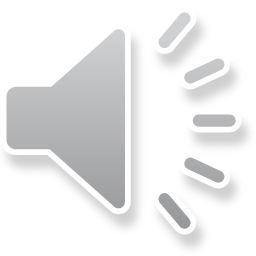 گوارشی
مشکل در بلع، سوزش سردل، اشتها، تهوع، استفراغ، حرکات روده ای، استفراغ خونی، دفعات اجابت مزاج، رنگ و مقدار مدفوع، تغییر در الگوی اجابت مزاج، خونریزی از رکتوم یا مدفوع سیاه و قیرمانند، بواسیر، یبوست، اسهال، درد شکم، عدم تحمل غذایی، آروغ یا دفع گاز بیش از حد، زردی، مشکلات کبد یا کیسه صفرا، هپاتیت
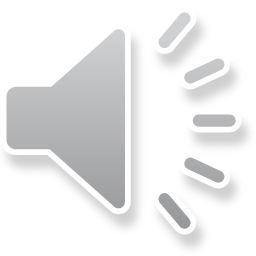 ادراری
تکرر ادرار، پلی اوری یا پر ادراری، شب ادراری، احساس فوریت در ادرار کردن(اضطرار ادرارurgency)، سوزش یا درد در حین ادرار کردن، هماتوری، کاهش کالیبر یا شدت جریان ادرار، تاخیر در آغاز ادرار و قطره قطره آمدن ادرار، بی اختیاری ادرار، عفونتهای ادراری، و سنگهای کلیوی و حالب
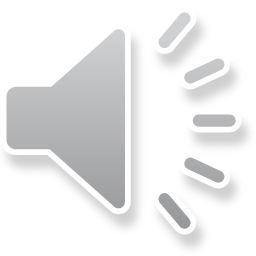 دستگاه تناسلی
مردان : فتق، ترشح از آلت یا زخم های روی آن، درد یا توده در بیضه، سابقه بیماری های مقاربتی و درمان آن، عادات، علایق و عملکرد و رضایت جنسی، روش های جلوگیری، استفاده از کاندوم و مشکلات آن،  تماس با فرد آلوده به HIV و اقدامات احتیاطی در مقابل آن و دیگر بیماری های مقاربتی
زنان: سن اولین قاعدگی، منظم بودن، تکرر دفعات و طول مدت قاعدگی ها، میزان خونریزی، خونریزی بین قاعدگی ها یا پس از مقاربت، آخرین قاعدگی قبلی، دیسمنوره، حالت فشار عصبی قبل از قاعدگی، سن یائسگی و نشانه های آن، خونریزی بعد از یائسگی، ترشح، خارش، توده ها و زخم های واژینال، بیماری های مقاربتی و درمان آنها، تعداد بارداری ها، تعداد و نحوه زایمان ها، تعداد سقط ها( خود بخودی یا القا شده ). مشکلات بارداری، روشهای پیشگیری از بارداری، علایق، گرایش ها، کارآیی و ارضای جنسی، مشکلات جنسی از جمله مقاربت دردناک، نگرانی درباره عفونت HIV
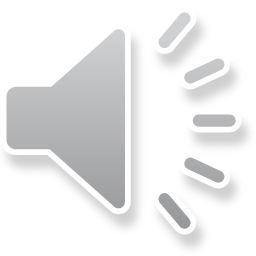 سیستم عروق محیطی
لنگیدن متناوب(درد پای متناوب با فعالیت)، گرفتگی عضلات پا  یا کرامپ های ساق پا، وریدهای واریسی، سابقه ایجاد لخته در وریدها، ادم در پاها و ران ها، تغیرات رنگ در نوک انگشتان و دست ها و پاها در مواجهه با هوای سردو نیز ادم همراه با قرمزی و تندرنس
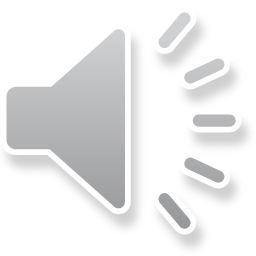 عضلانی- اسکلتی
درد و خشکی عضله یا مفصل، سفتی، آرتریت، نقرس و کمر درد(در صورت موجود بودن، محل مفاصل یا عضلات درگیر، وجود هر گونه، (تورم، قرمزی، درد، حساسیت در لمس، خشکی، ضعف یا محدودیت حرکتی یا فعالیتی شامل ویژگی های زمانی علایم به عنوان مثال صبح یا عصر، مدت آنها و هر گونه سابقه تروما را شرح دهید)، گردن درد یا کمر درد، درد مفصلی همراه با علائم سیستمیک مثل تب، لرز، راش پوستی،آنورکسی، کاهش وزن یا ضعف
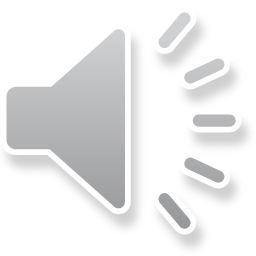 سیستم عصبی
تغییرات در خلق، توجه یا کلام، تغییر در فهم زمان و مکان، حافظه، قضاوت یا بینش، سردرد، گیجی، سرگیجه، غش و از حال رفتن، تشنج، ضعف، فلج، کرختی یا کاهش حس، مور مور شدن یا احساس سوزن سوزن شدن، لرزش یا سایر حرکات غیر ارادی، صرع
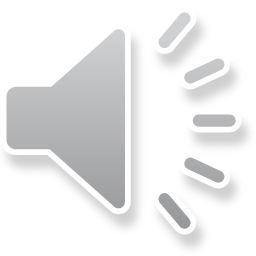 خونی
آنمی یا کم خونی، استعداد به کبود شدگی یا خونریزی  آسان، تزریق خون در گذشته و واکنش های نسبت به آن
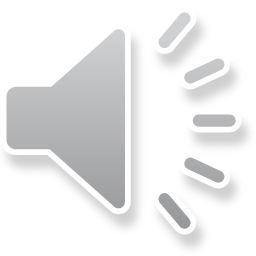 غدد درون ریز(آندوکرین)
مشکل تیروئید، عدم تحمل به سرما یا گرما، عرق ریزش بیش از حد، دیابت،  تشنگی یا گرسنگی بیش از حد، پر ادراری، تغییر در اندازه دستکش یا کفش
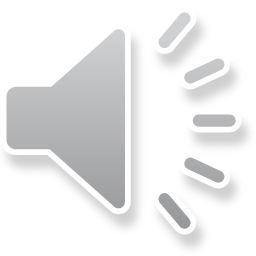 روانپزشکی
عصبی بودن، فشار روحی، روحیه شامل افسردگی، تغییر در حافظه، تلاش برای خودکشی و یا برنامه خودکشی، سابقه مراجعه قبلی روانپزشکی و سایکوتراپی و یا سابقه بستری در بخش روانپزشکی.
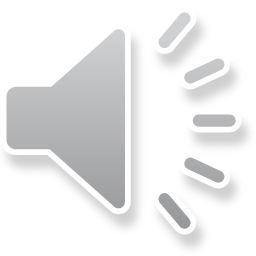 فرم شرح حال نویسی
فرم شرح حال نویسی.pdf
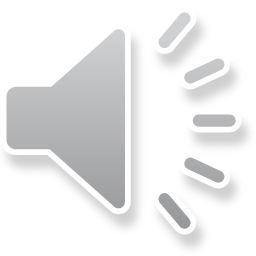 خلاصه مطالب و نتیجه گیری
در انتهای هر شرح حال، جهت یافتن مشکل و یا سایر علائم، مربوط به بیمار، که ممکن است خود بیمار از بیان آن، و وجود آن علامت و یا مشکل آگاه نباشد، ضروریست تمامی سیستم های بدن بررسی شود. با پرسیدن سوالات مربوط به هر کدام از سیستم ها و شناسایی مشکلات احتمالی و موارد منفی، اقدامات ارزیابی تکمیلی و یا درمانی جهت رفع مشکل یا علامت  بیماری بعمل می آید.
شناسایی علائم و یافته های غیر طبیعی، ارتباط دادن این یافته ها به فرایند زمینه ای و رسیدن به فرضیه ها و آزمایش کردن آن ها، فرایند بهبودی بیمار را تسریع می بخشد.
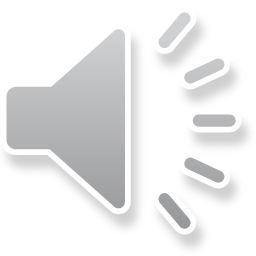 پرسش و تمرین
هدف از بررسی سیستم های بدن بیمار در گرفتن شرح چیست ؟ توضیح دهید.
نحوه پرسیدن سوال از بیمار در بررسی سیستم های بدن چگونه است؟با ذکر مثال توضیح دهید.
در بررسی هر کدام از سیستم های بدن چه علامت هایی مورد توجه هست و بررسی می شود ؟
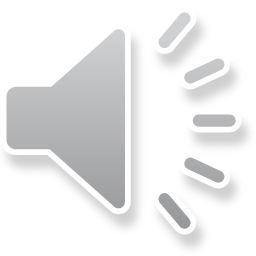 فهرست منابع
باربارابیتز/معاینات بالینی و روش گرفتن شرح حال(2017).ترجمه دکتر محمد مهدی غیرتیان .دکتر محمد جواد قنبری.دکتر علی اسدالهی امین.دکتر شبنم محمدی.دکتر سرور صائبی
باربارا بیتز /لین بیکلی .روبرت هوکلمن/راهنمای جیبی معاینه فیزیکی و گرفتن شرح حال بالینی. (2007  ). ترجمه دکتر محسن ارجمند .دکتر آرزو مفخمی 
کتاب تشخیص بالینی سوارتز/ شرح حال و معاینه فیزیکی ترجمه دکتر بهداد نوابی ،دکتر مبین گنجی و اشرف صالح فرد. 2006
فرم شرحال نویسی دانشگاه علوم پزشکی شهید بهشتی
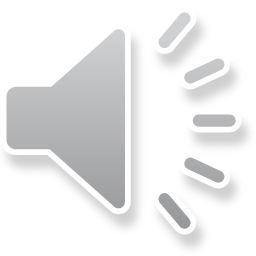 لطفاً نظرات و پیشنهادات خود پیرامون این بسته آموزشی را به آدرس زیر ارسال کنید
دانشگاه علوم پزشکی و خدمات بهداشتی درمانی شهید بهشتی
با آرزوی توفیق روز افزون
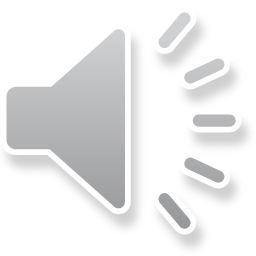